Ephesians 5:15–17
15Look carefully then how you walk, not as unwise but as wise,  16making the best use of the time, because the days are evil.  17Therefore do not be foolish, but understand what the will of the Lord is.
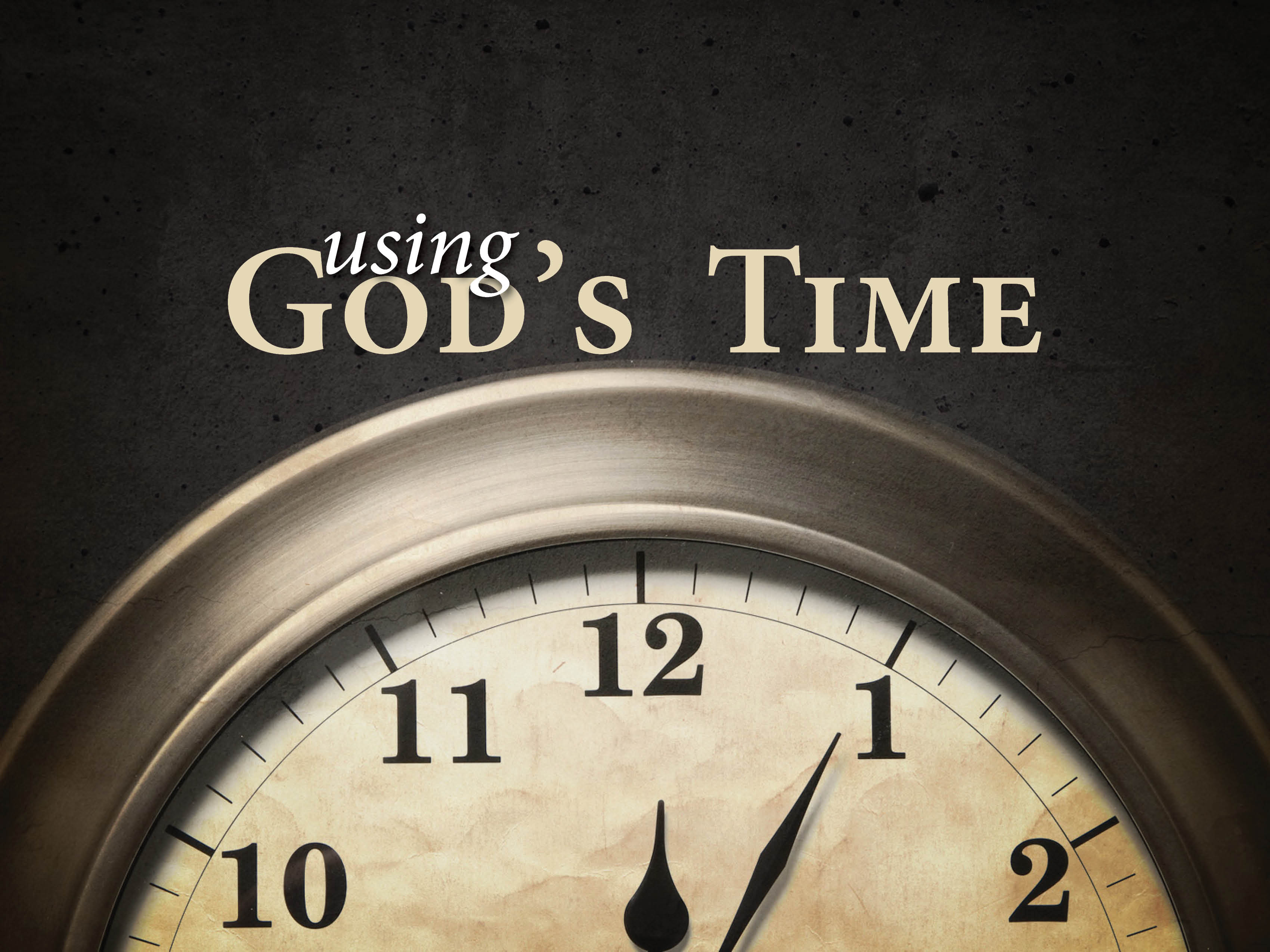 What Does God Expect From Me?
Personal and Private Study of the Word
Help Each Other Out
Prayer
How We Spend Our Time
Why Does God Need Me?
He Doesn’t Need Anyone
We Are To Produce Fruit For Him Ephesians 5:1–2; 7–9
That’s His Plan	Colossians 4:2–6
How Do I Redeem The Time?
Recognize Excuses:
Fear of Rejection	Romans 1:16–17
Fear of Consequences	Matthew 5:11–12
It’s Not My Place
Take God Out of the Box	Ephesians 3:14–20	
Talk to God	Psalm 105:4–7